Нравственно-патриотическое воспитание – важный фактор социализации дошкольников ОБРАЗОВАТЕЛЬНАЯ ПРОГРАММА«Я горжусь Новосибирском!»
Актуальность программы
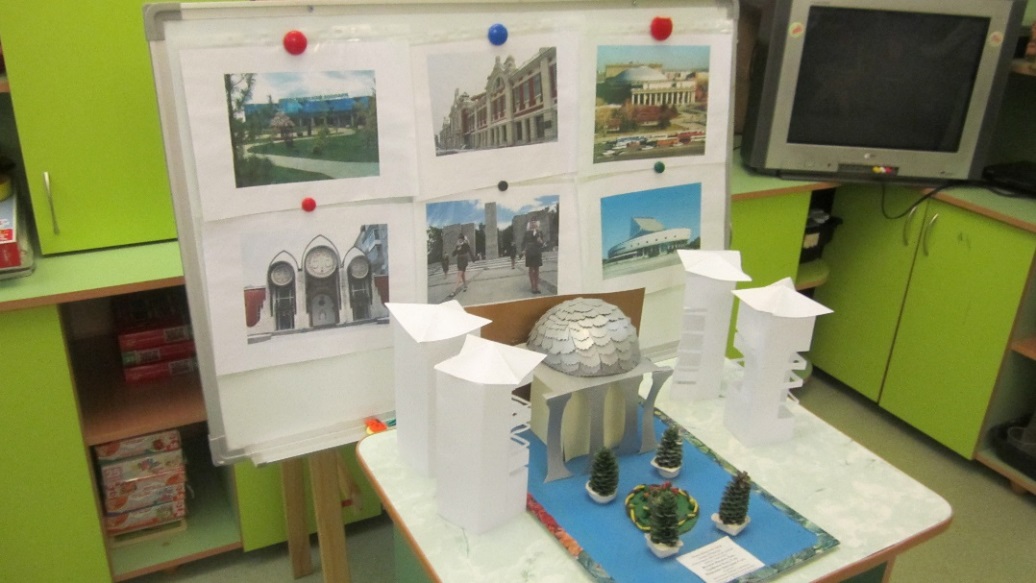 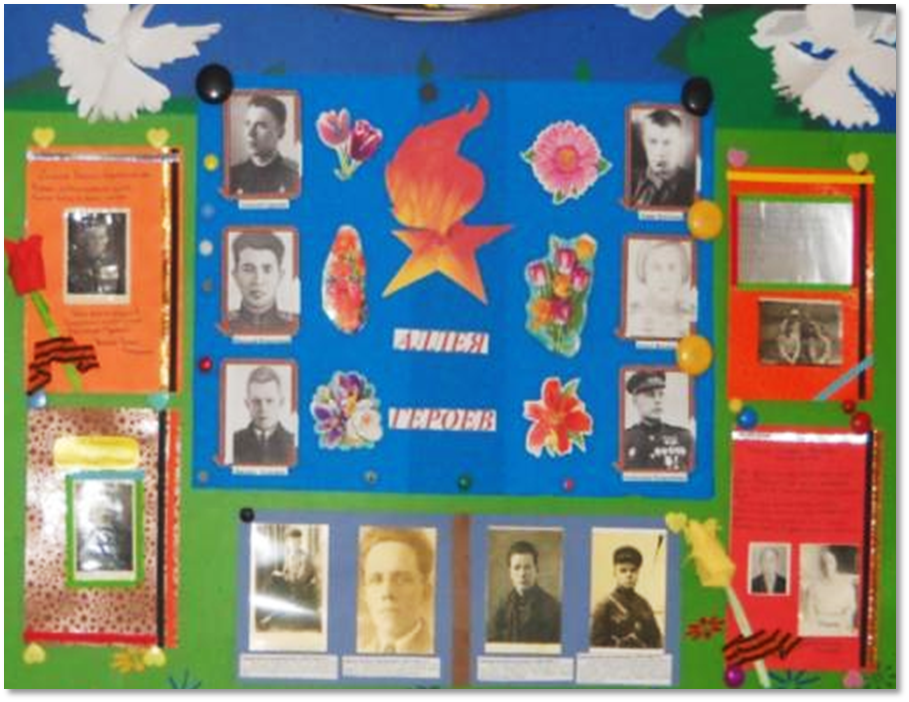 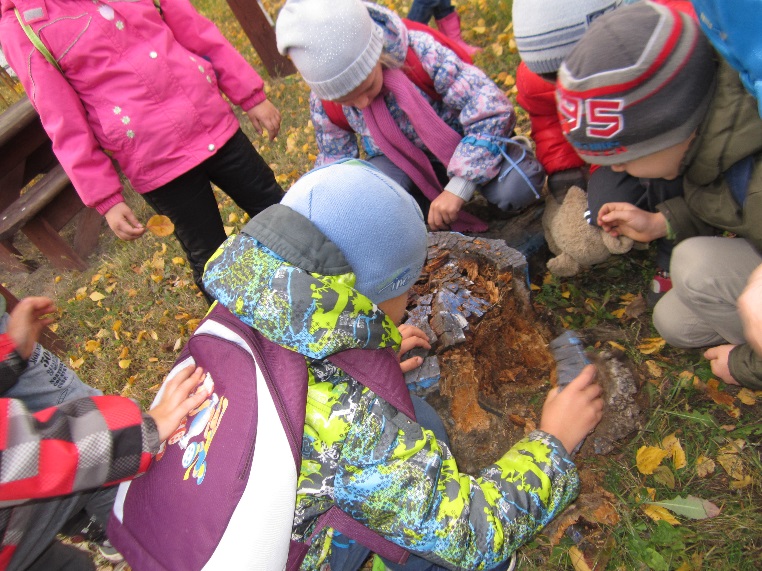 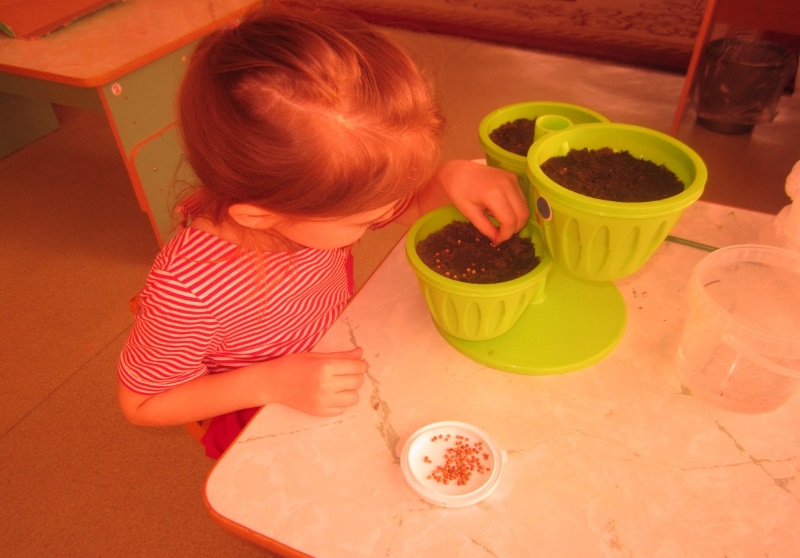 Новизна разработанной программы состоит в том, что она предполагает знакомство детей дошкольного возраста с такой проблематикой как:
человек и его место в родном городе; 

человек, его место в цепочке родственных отношений; 

человек и его наследие.
Краеведческий подход
Как у маленького деревца, еле поднявшегося над землёй, заботливый садовник укрепляеткорень, от мощности которого зависит жизнь растения на протяжении нескольких десятилетий, так воспитатель должен    заботиться о воспитании у своих детей чувства безграничнойлюбви к Родине
      			В. А. Сухомлинский
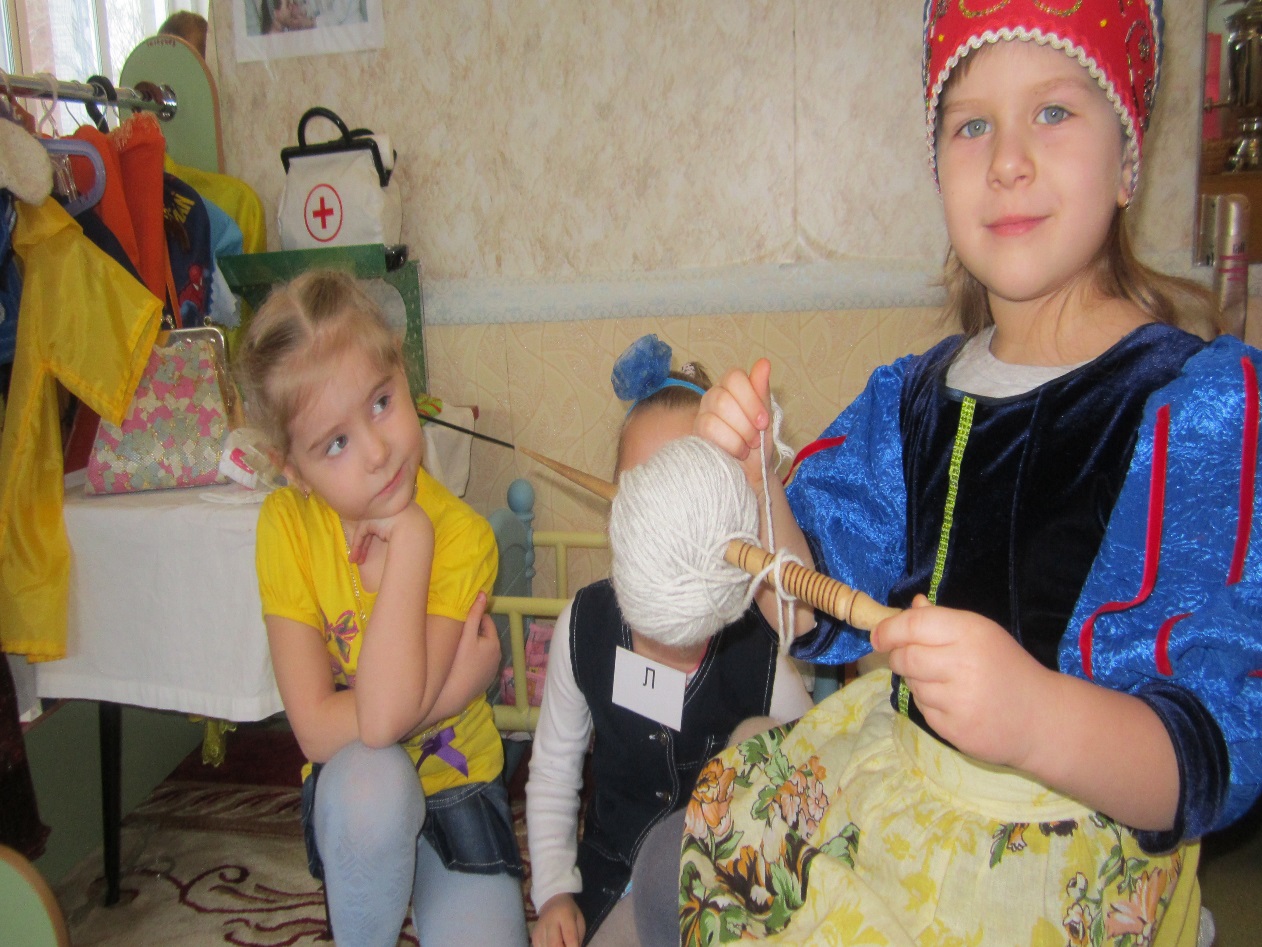 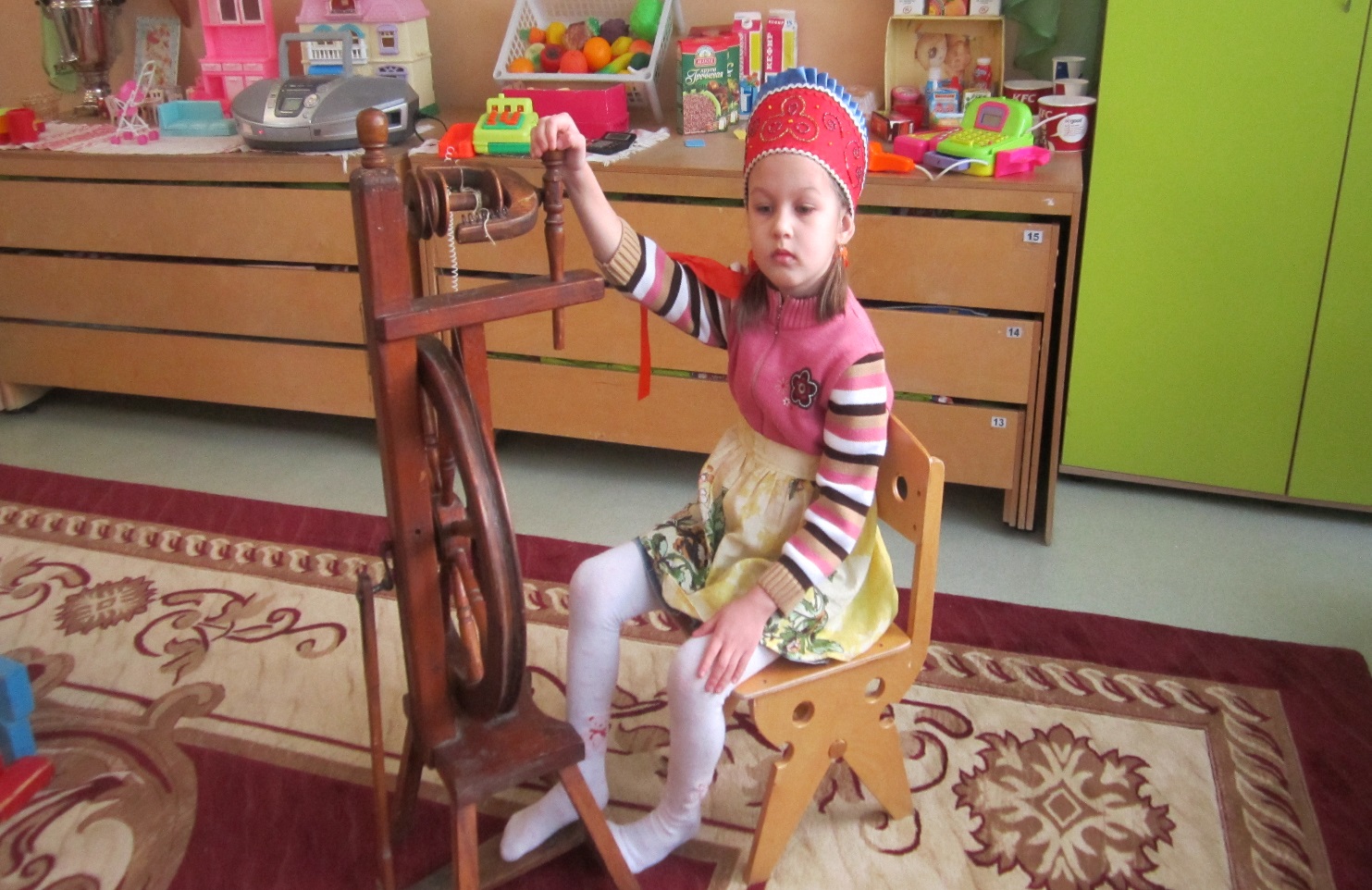 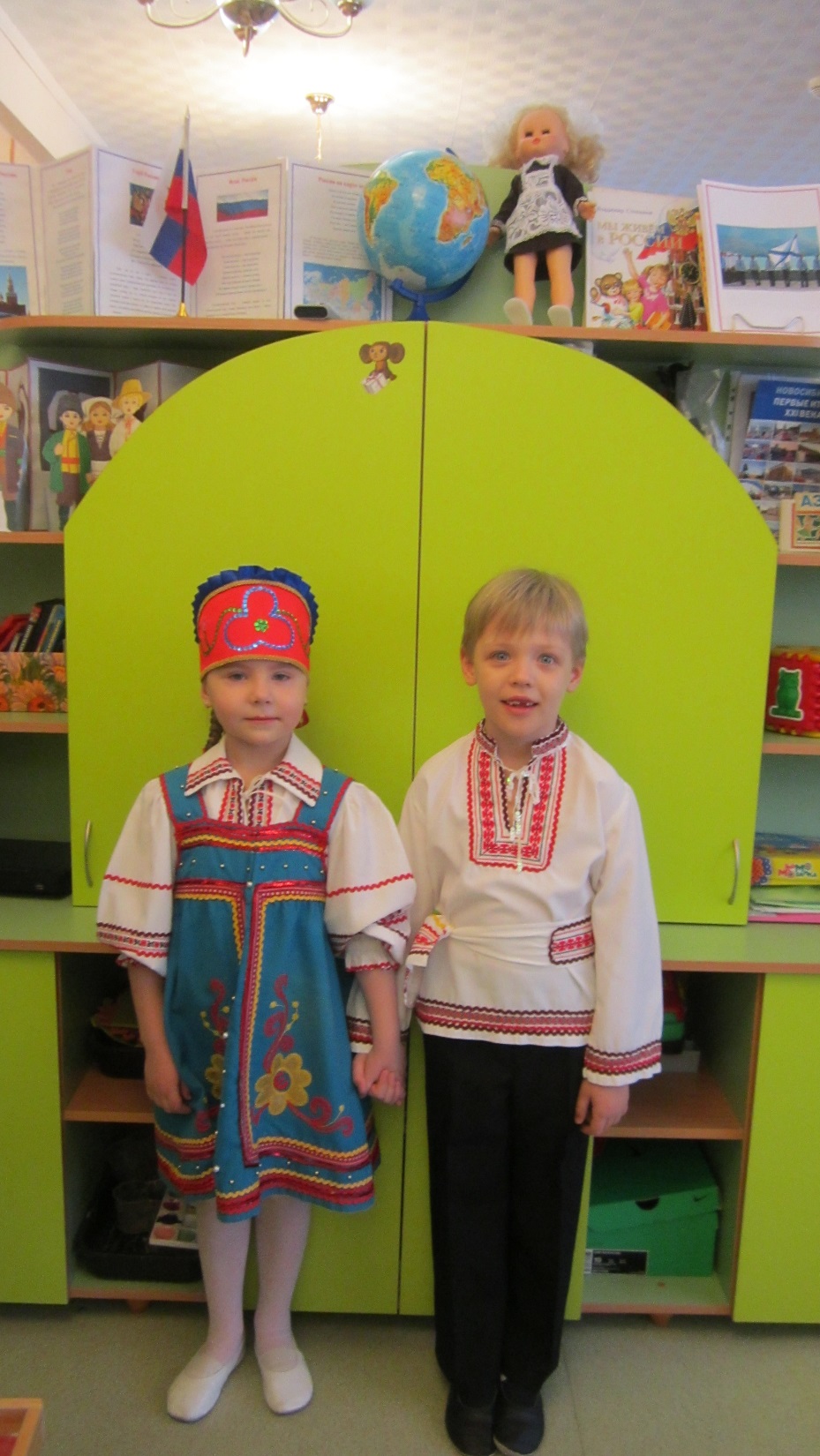 Цель программы:
воспитание у детей дошкольного возраста нравственно-патриотических чувств.
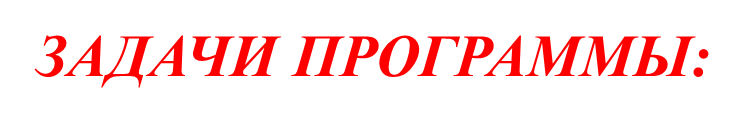 Формировать у детей представление о своей гражданской принадлежности, умение ощущать себя частью своего народа. 

2. Закладывать основы духовно-нравственной личности с активной жизненной позицией и с творческим потенциалом, способной к самосовершенствованию, к гармоничному взаимодействию с другими людьми через ознакомление с родным городом и краем.
 
3. Формировать представление о деятельности человека на благо родного города, воспитывать уважение к людям, которые делали его историю. 

4. Развивать умение детей ориентироваться во временном пространстве («без прошлого – нет настоящего»).
Ожидаемые результаты:
Ребенок проявляет патриотические чувства, ощущает гордость за свой город, его достижения, имеет представление о его географическом разнообразии, многонациональности, важнейших исторических событиях. 
Имеет первичные представления о себе, семье, традиционных семейных ценностях, включая традиционные гендерные ориентации, проявляет уважение к своему и противоположному полу. 
Соблюдает элементарные общепринятые нормы; проявляет уважение к старшим и заботу о младших. 
Ребенок обладает установкой положительного отношения к миру, к разным видам труда, другим людям и самому себе, обладает чувством собственного достоинства; активно взаимодействует со сверстниками и взрослыми, участвует в совместных играх. 
Понимает, что все люди равны вне зависимости от их социального происхождения, этнической принадлежности, религиозных и других верований, их физических и психических особенностей. 
Ребенок проявляет любознательность, задает вопросы взрослым, интересуется причинно-следственными связями, пытается самостоятельно придумать объяснения явлениям природы и поступкам людей; склонен наблюдать, экспериментировать. 
Обладает начальными знаниями о себе, о природном и социальном мире, в котором он живет, обладает элементарными представлениями из области живой природы, естествознания, истории и т.п. открыт новому, т.е. проявляет стремление к получению знаний. 
Проявляет уважение к жизни (в различных ее формах) и заботу об окружающей среде.
Портрет современного ребенка – маленького жителяля столицы Сибири – города Новосибирска
Современный дошкольник – маленький гражданин г. Новосибирска – это:
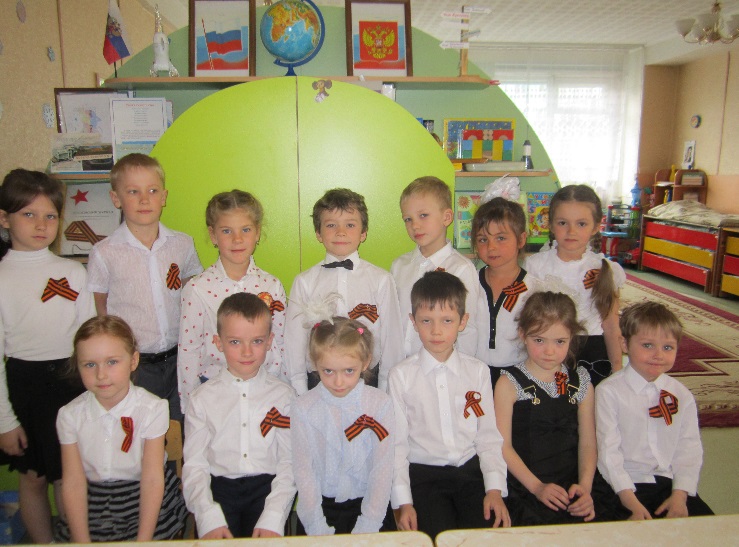 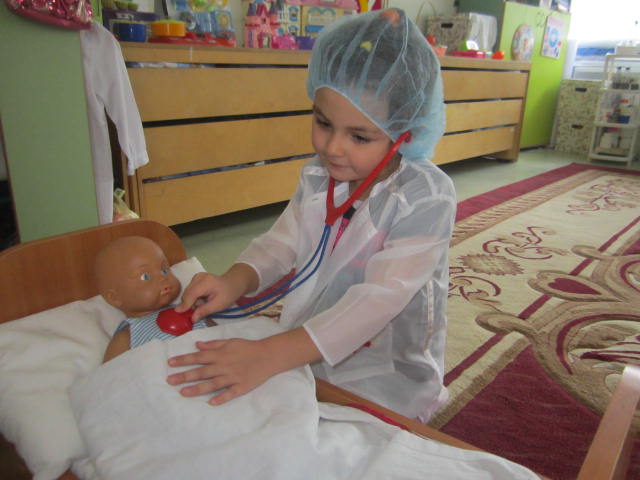 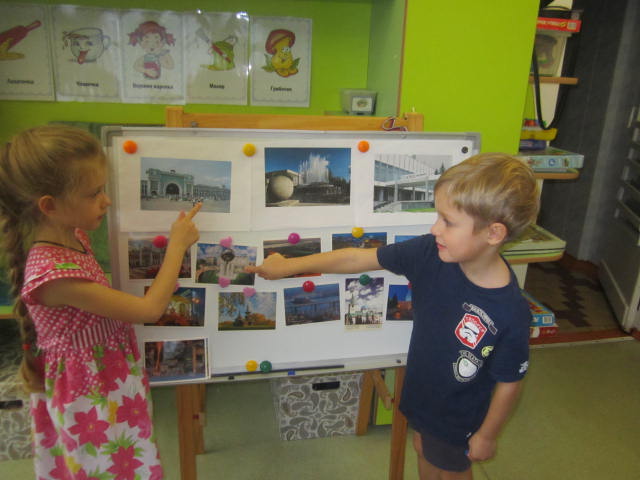 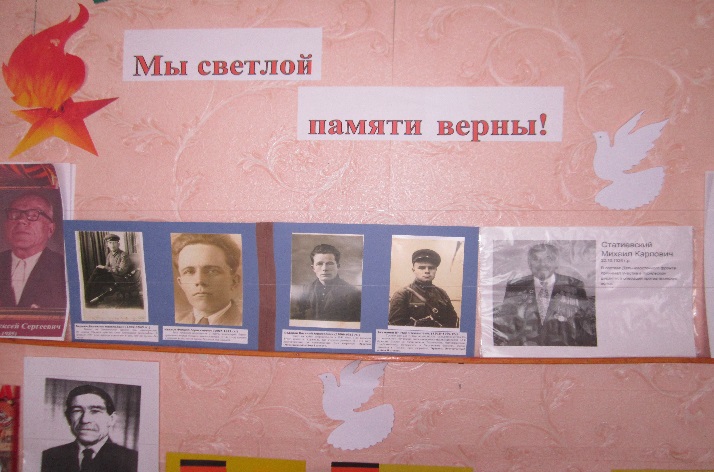 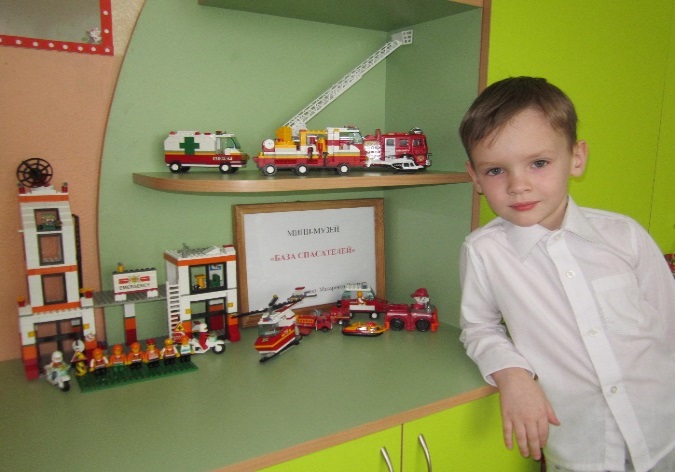 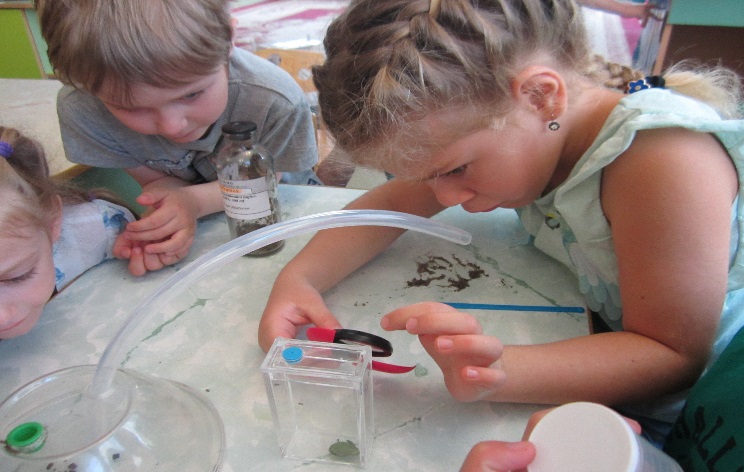 Модель реализации программы
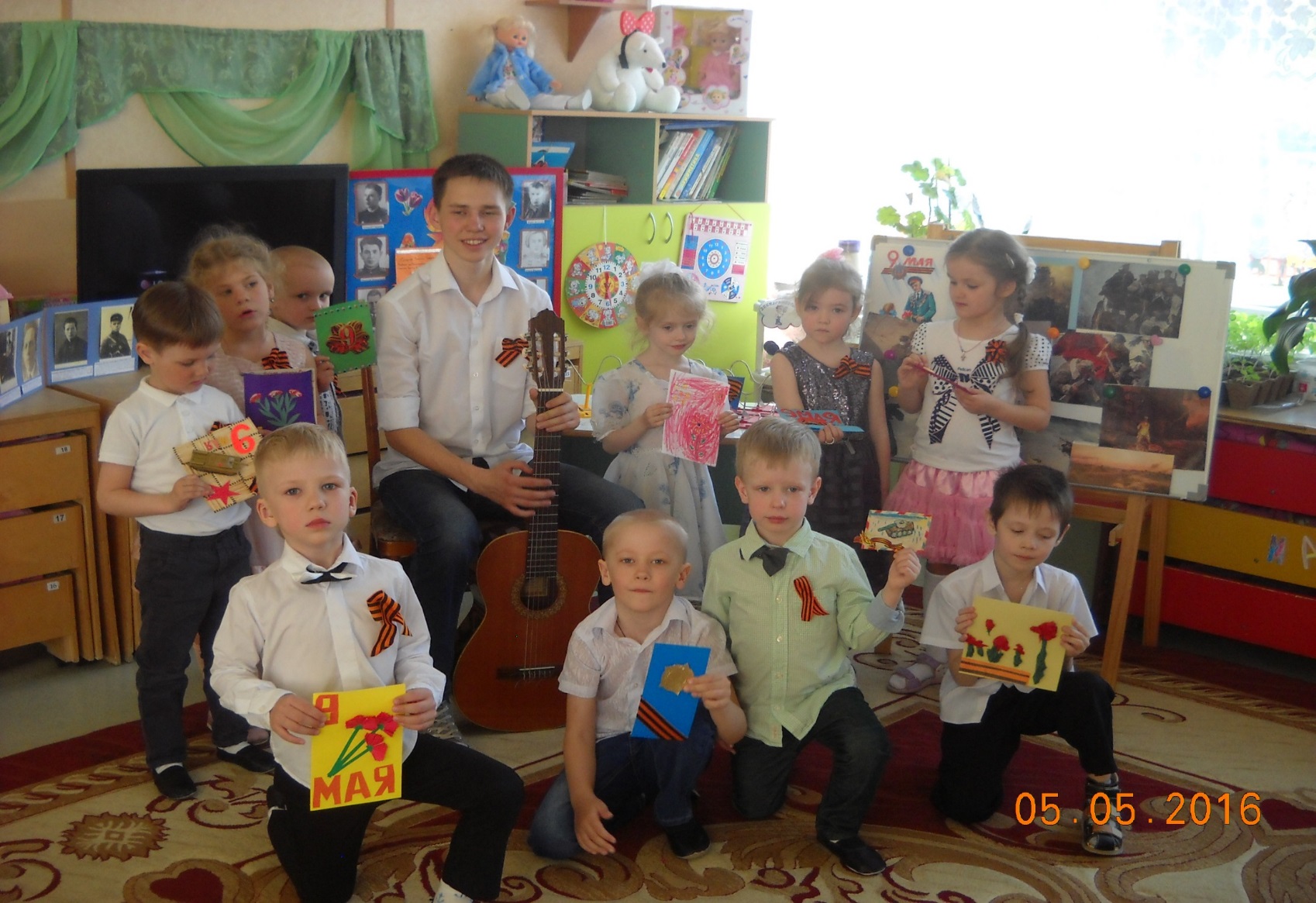 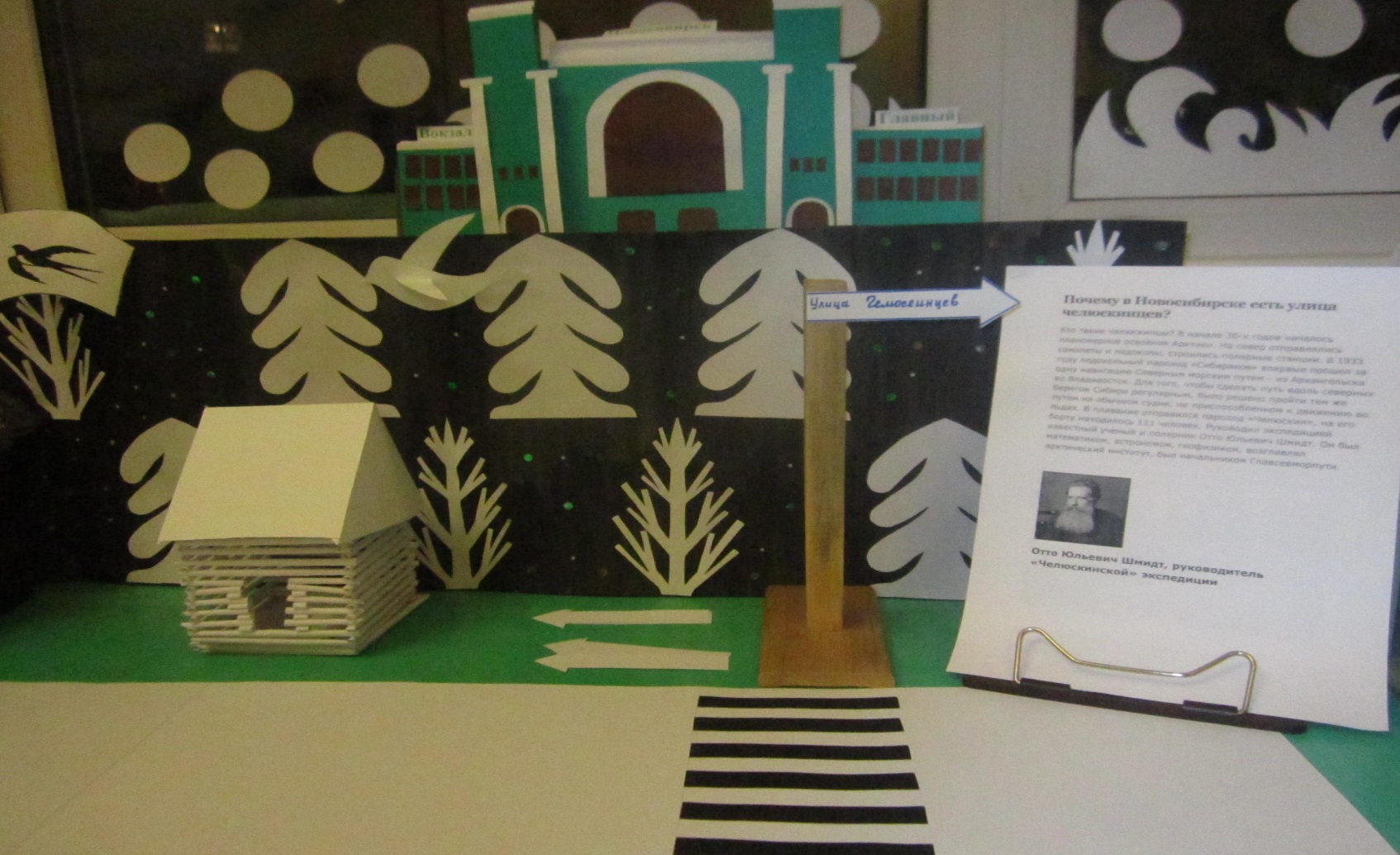 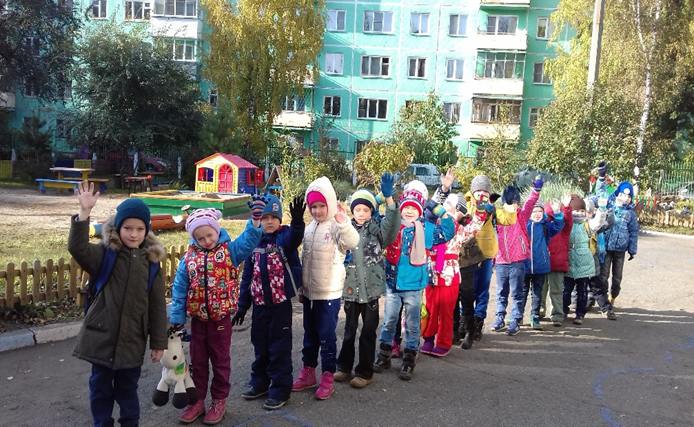 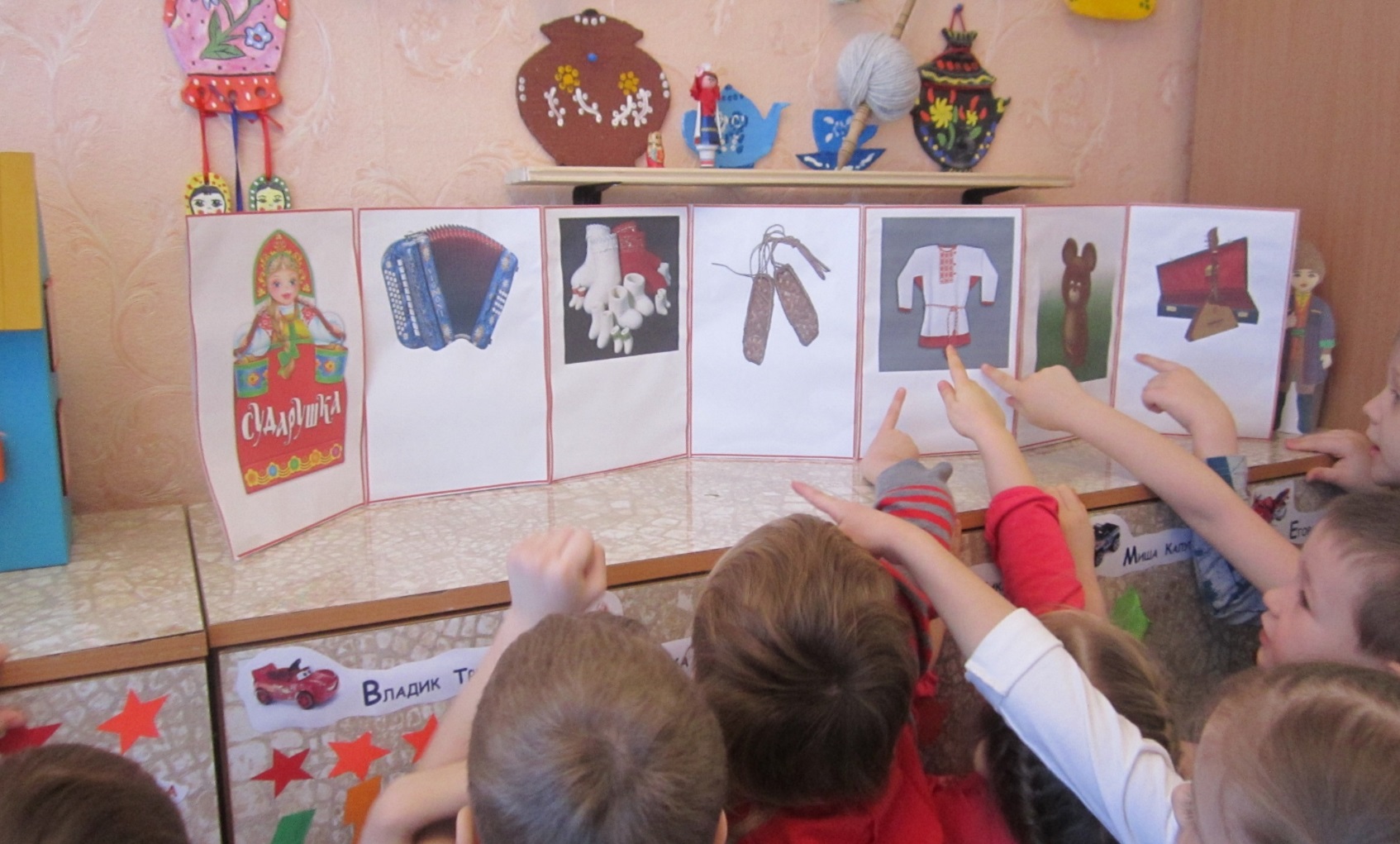 Модель организации образовательного процесса
Формы работы с детьми:
Мониторинг
Тематические циклы
Развивающая предметно-
     пространственная среда
Экскурсии в музеи
Досуговая деятельность
Самостоятельная деятельность
Проектная деятельность
Взаимодействие участников образовательного процесса (педагогов, родителей, социальных партнеров)
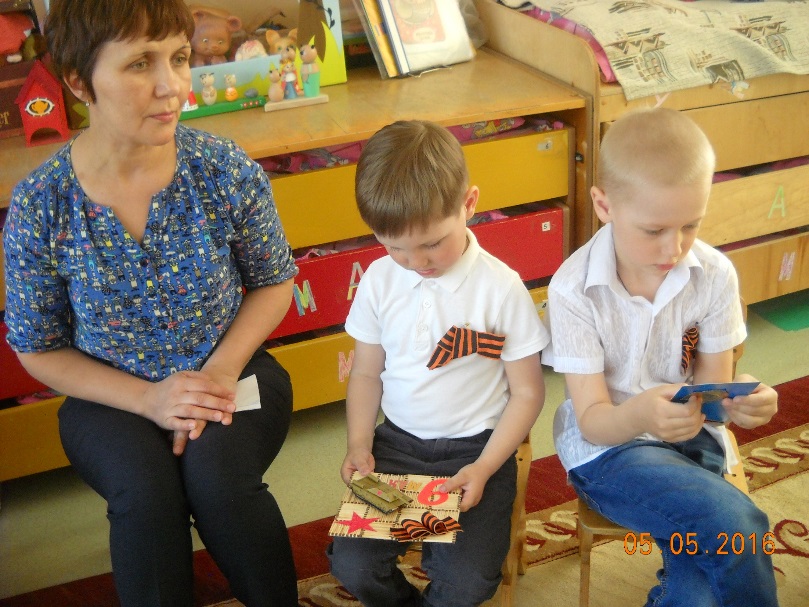 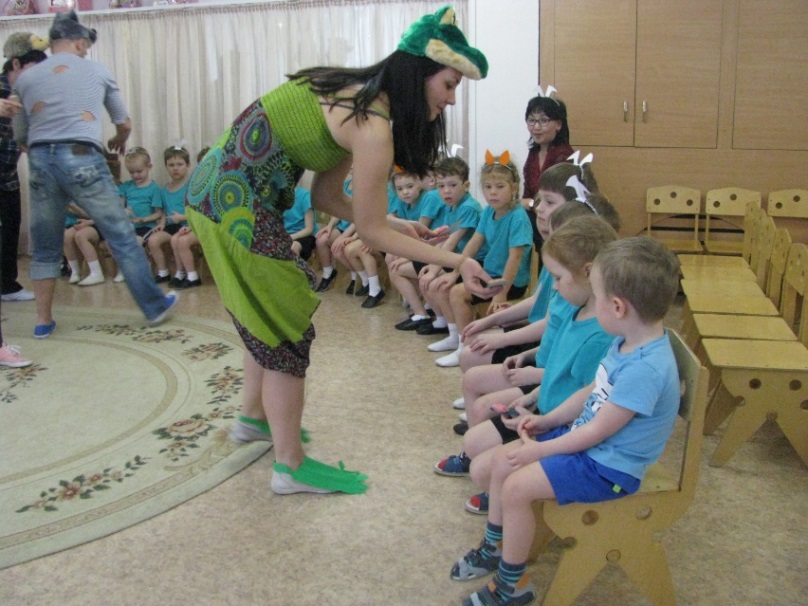 Итоговые мероприятия
Перспективное комплексно-тематическое планирование работы
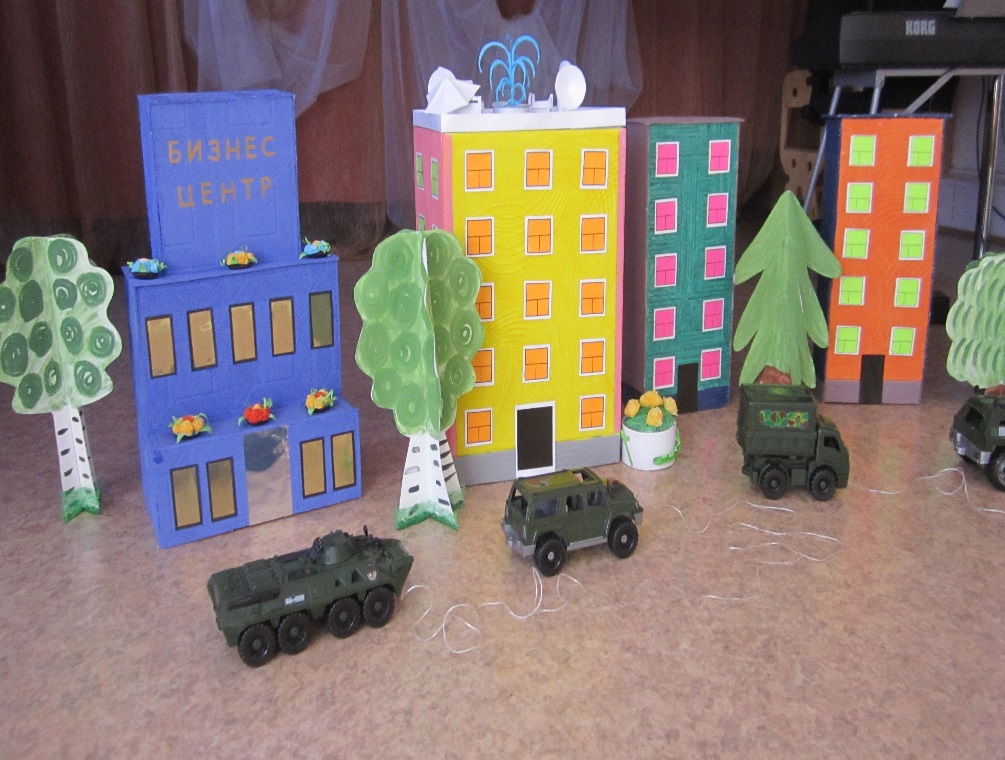 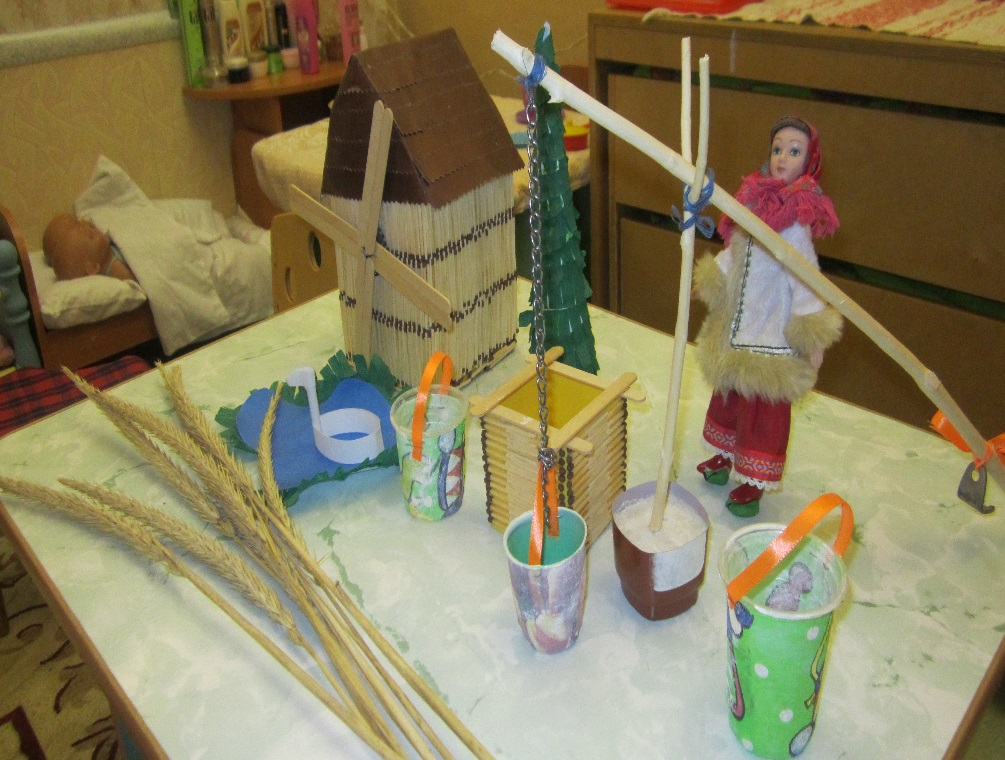 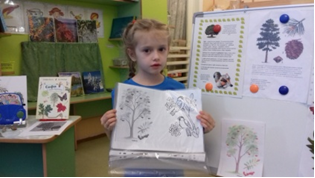 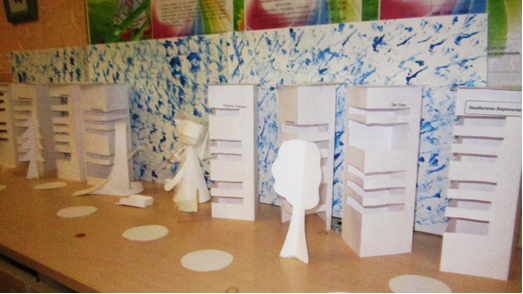 «Моя семья» 	
«Мой город» 	
«Природные объекты города» 
«Транспорт, промышленность нашего города» 	
«Архитектура нашего города» 	
«Воинская слава России» 
	«Народные промыслы» 
	«Природа родного края» 	
«Достопримечательности нашего города»
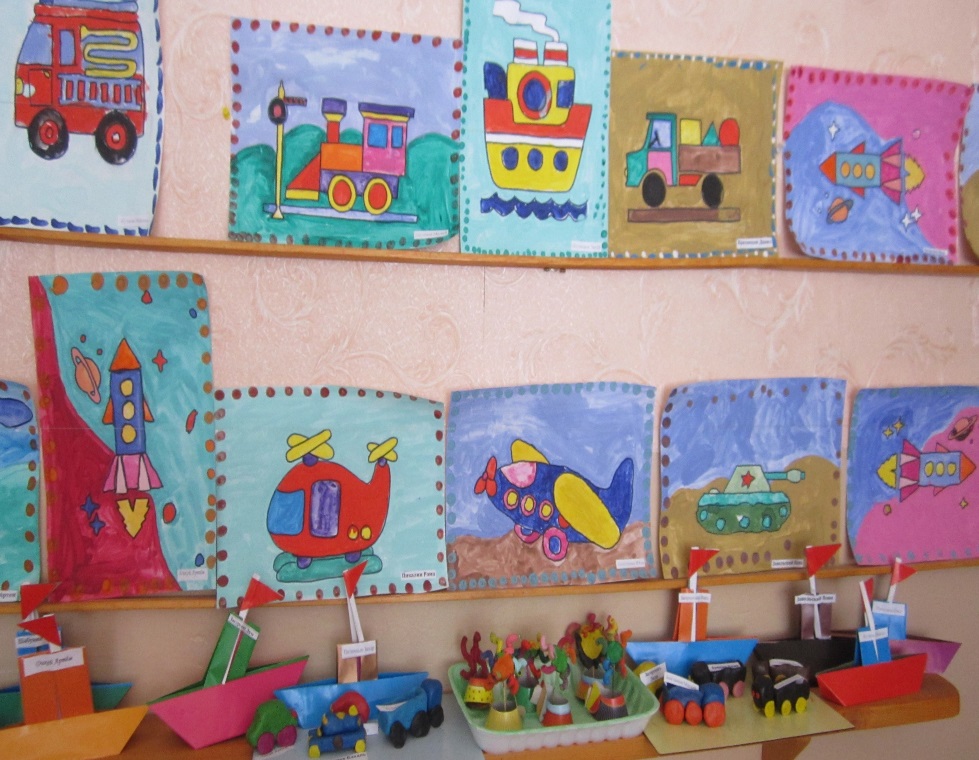 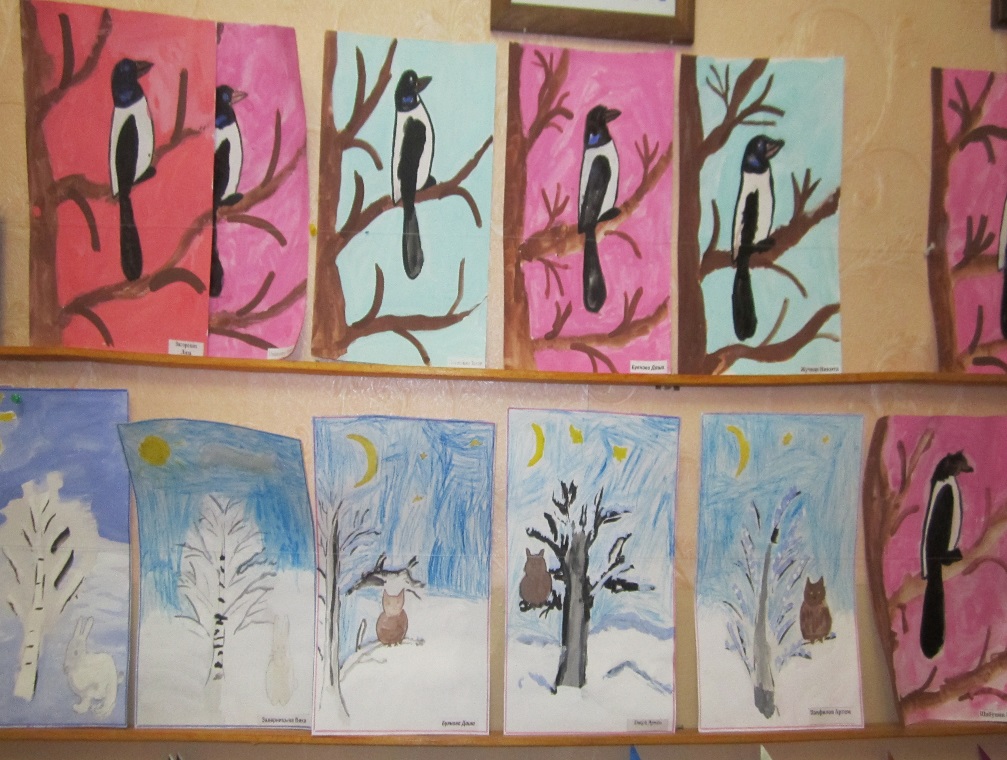 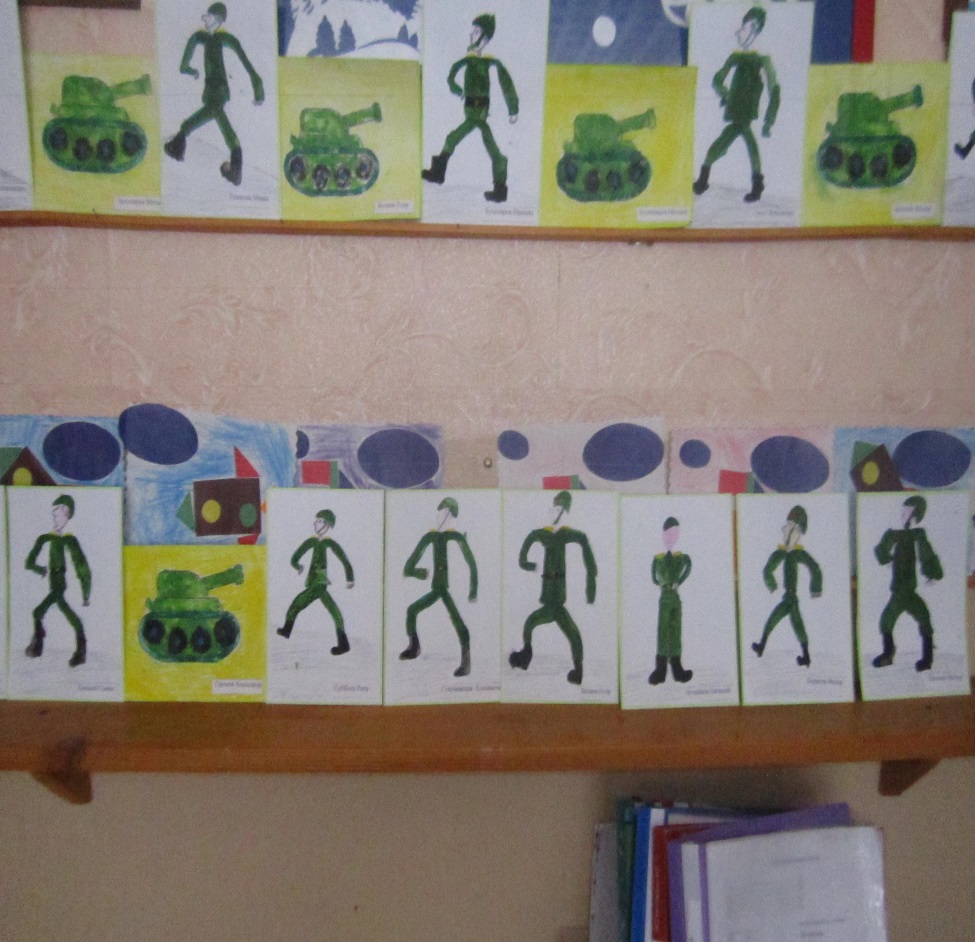 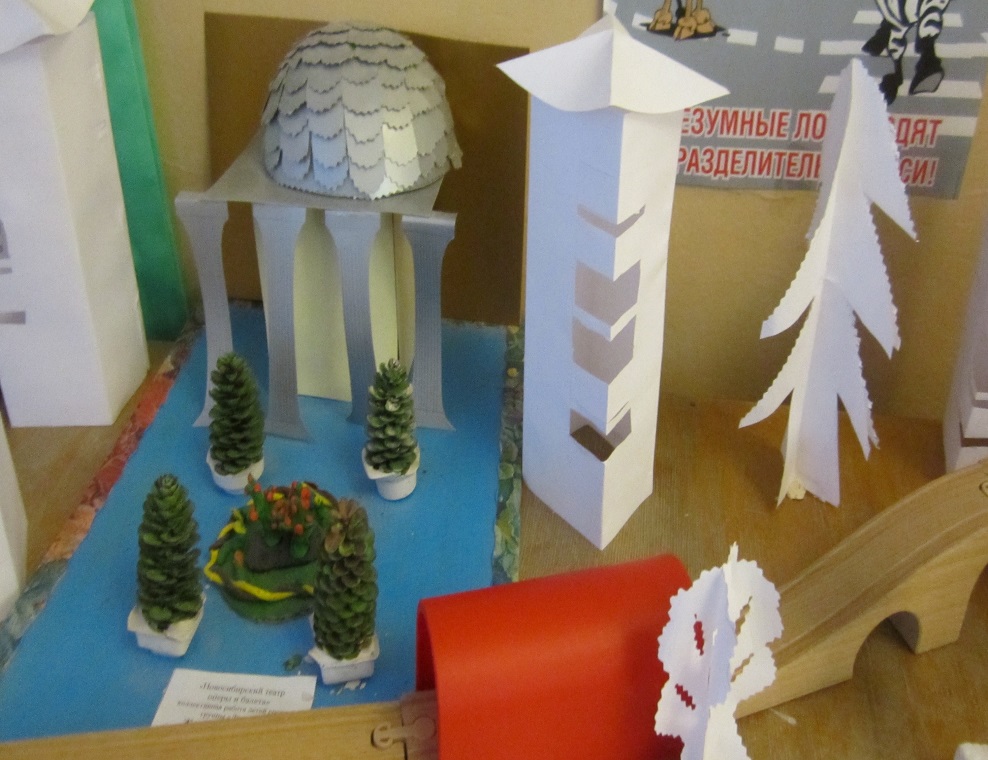 Циклограммы деятельности
Примерная циклограмма деятельности на один день
Примерная циклограмма деятельности на неделю
Направления и средства поддержки детской инициативы
Создание развивающей предметно-пространственной среды
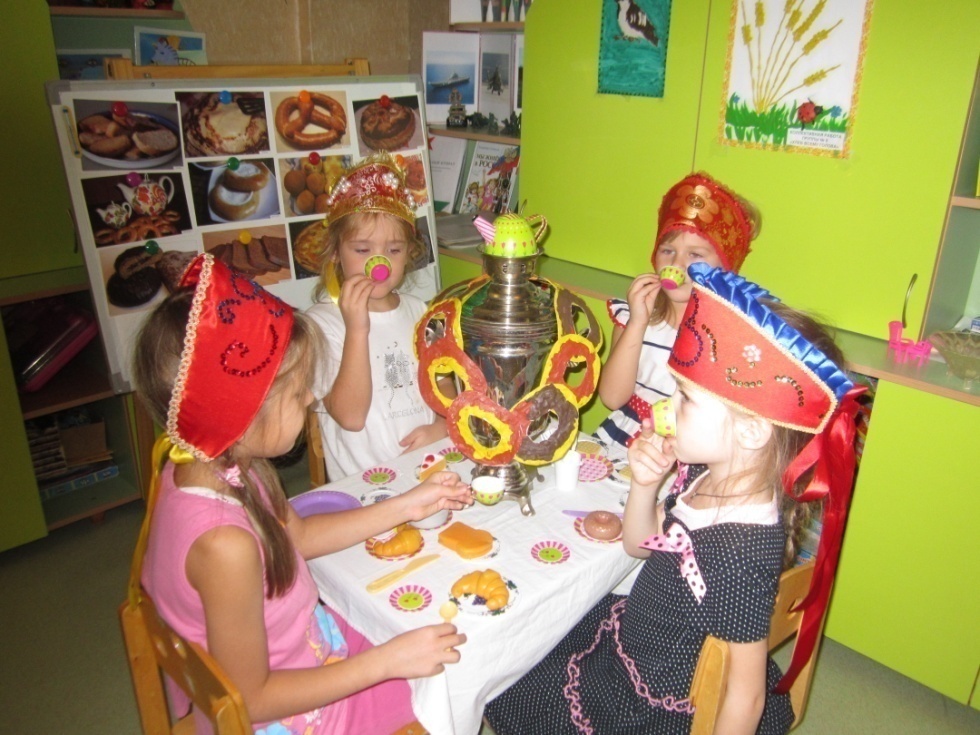 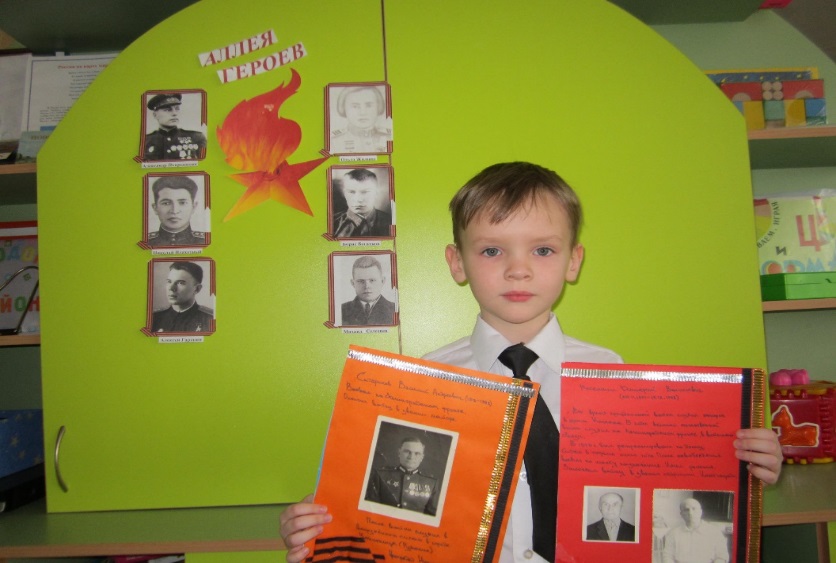 создан элемент мини-музея 
«Патриотического воспитания» 
«Полочка Марьи - Искусницы»
«Строим сами»
«Национальной культуры» 
«Детская лаборатория открытий»
«Манипуляционный уголок»
Книжный уголок
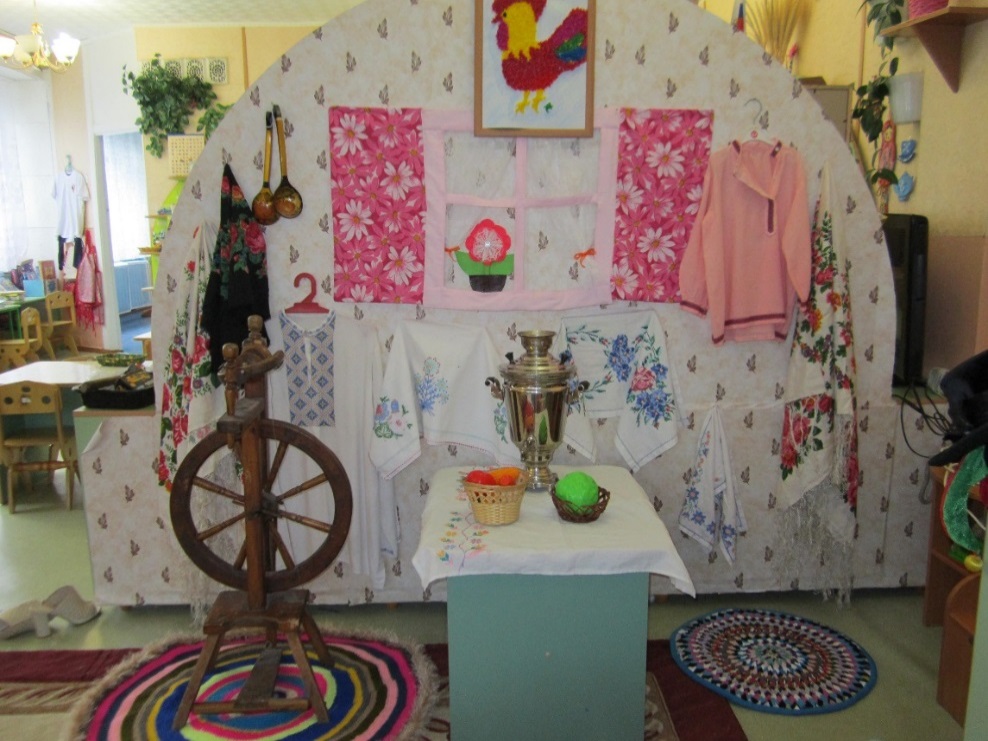 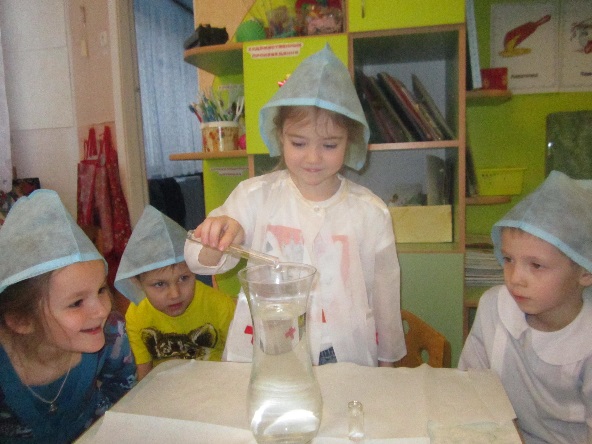 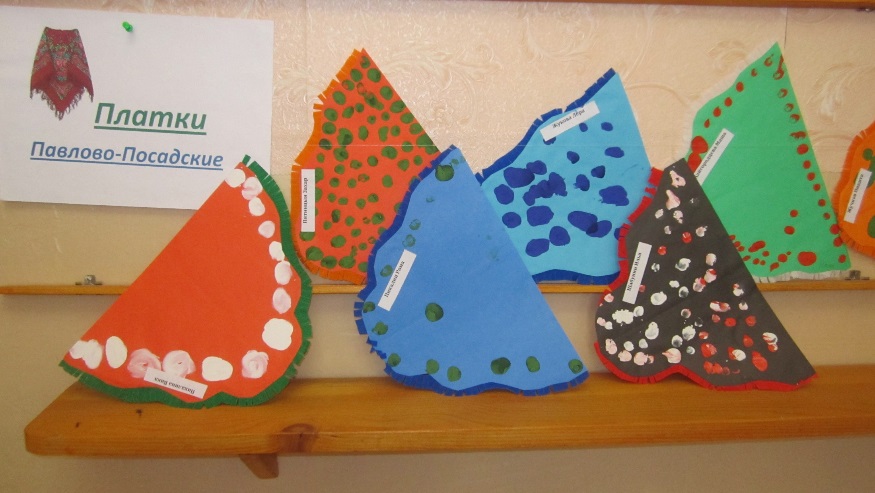 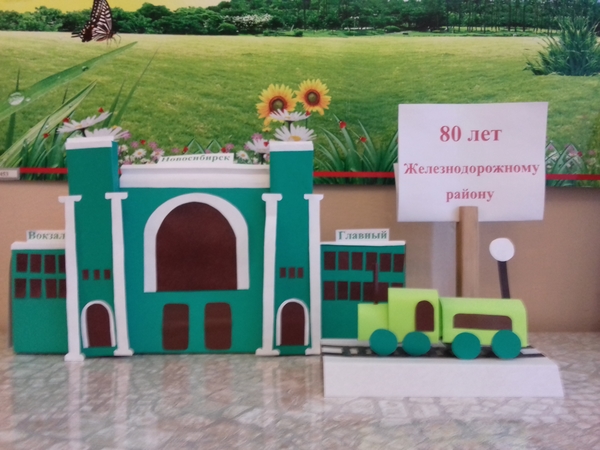 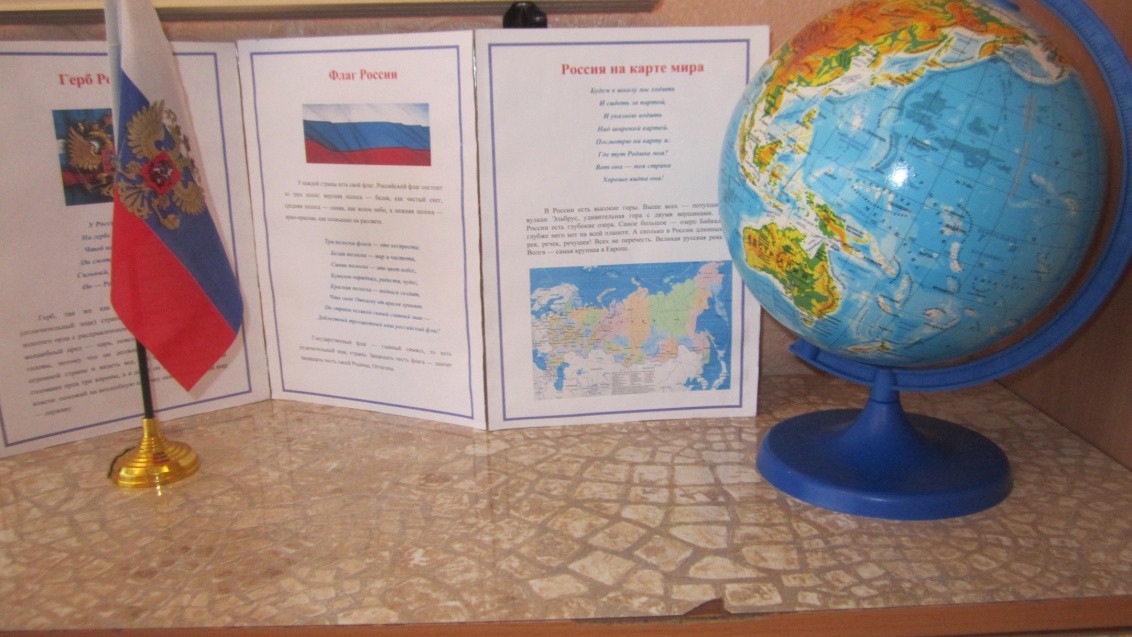 Особенности взаимодействия педагогического коллектива с семьями воспитанников
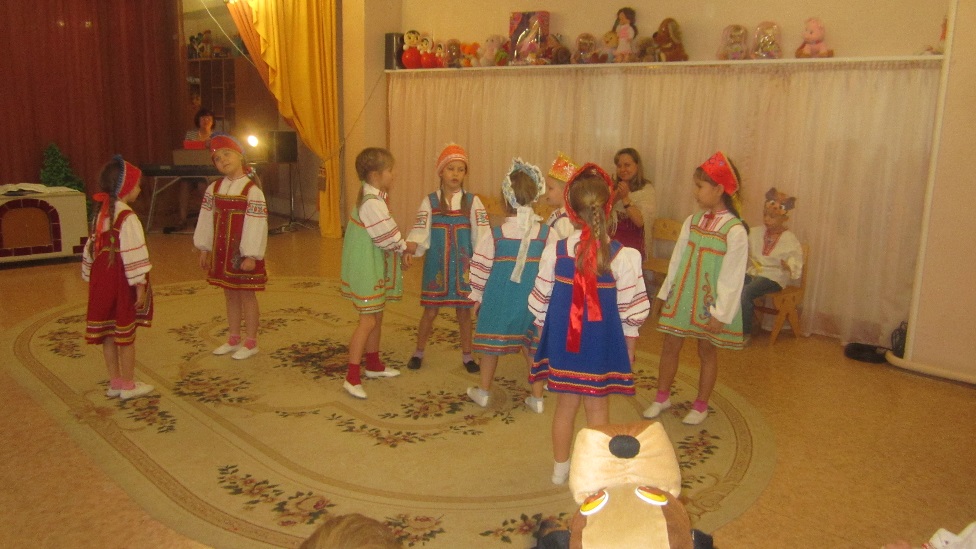 единство усилий семьи и образовательного учреждения для педагогического сопровождения ребенка; 
- признание уникальности личности каждого ребенка; 
- учёт пожеланий, предложений и точки зрения родителей, высокая оценка их участия в жизни группы; 
- рассматривание процесса воспитания и развития как искусства диалога с конкретным ребенком и его родителями на основе знаний психологических особенностей возраста, с учетом предшествующего опыта ребенка, его интересов, способностей и трудностей; 
- уважение к тому, что создается самим ребенком; 
- деликатность, терпимость и такт в общении с родителями воспитанников.
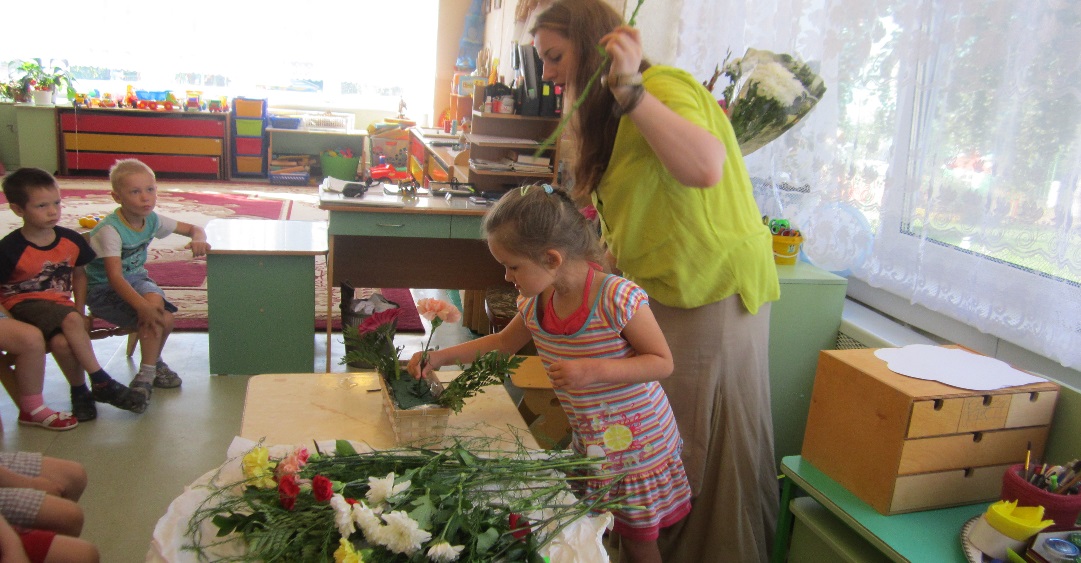 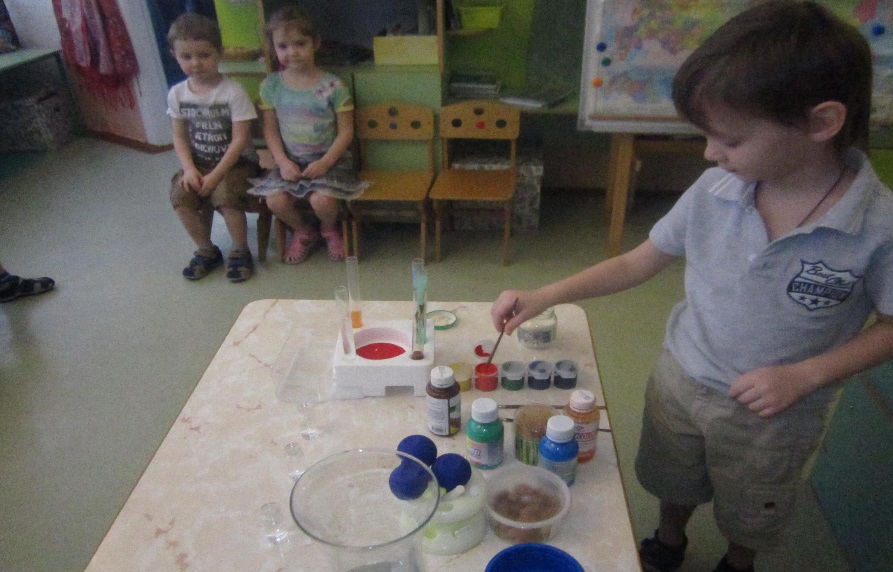 Диагностика результатов освоения программы
Уровень ожидаемого результата для средней группы 
Уровень ожидаемого результата для старшей группы 
Уровень ожидаемого результата для подготовительной к школе группы
Блоки:
Родная семь Я
Город, в котором я живу
Природа моего края
Защитники Отечества
Новосибирск – столица Сибири
СПАСИБО ЗА ВНИМАНИЕ!